2016
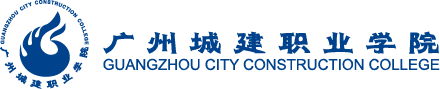 发扬批评与自我批评优良作风，激发创一流高职院校内生动力
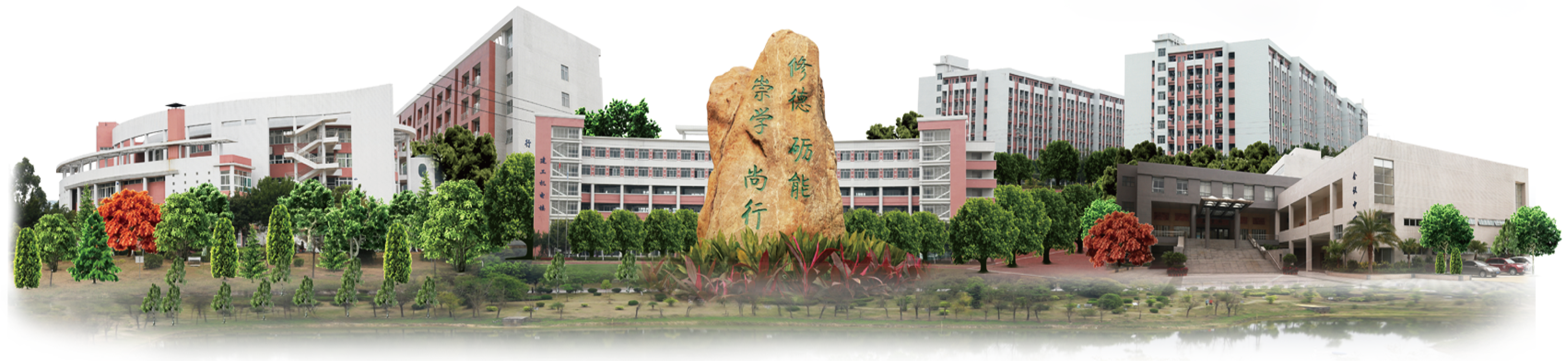 [Speaker Notes: 为了打造一支作风优良、执行力强的高素质管理队伍，以问题为导向，学校制定了2016年管理干部培训计划。针对目前管理队伍中存在的“批不得，容不得别人挑刺，只愿意听表扬”等现象，建议由我从“发扬批评与自我批评优良作风”这一方面讲一讲，抛砖引玉，以便在干部队伍中形成批评与自我批评的良好风气。]
什么是批评与自我批评？
一
二
三
四
为什么要开展批评与自我批评？
接下来要开展哪些批评与自我批评方面的工作？
如何开展好批评与自我批评？
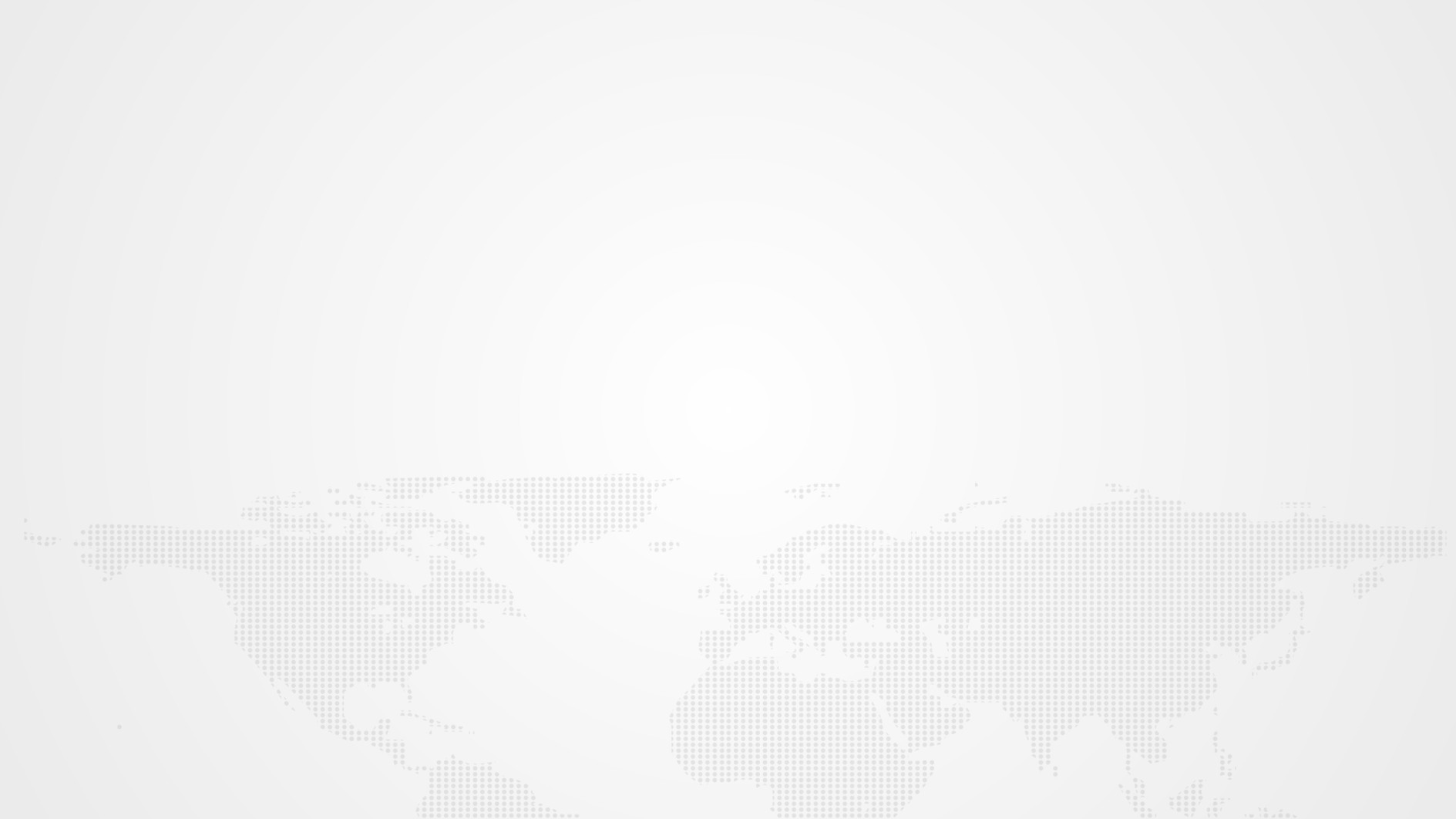 01
什么是批评与自我批评？
第一部份
一、什么是批评与自我批评？
批评和自我批评是中国共产党在长期的革命和建设实践中形成的优良作风，是改进工作方法、提高工作水平、保证事业健康发展的重要而不可或缺的办法。
[Speaker Notes: 批评和自我批评是中国共产党在长期的革命和建设实践中形成的优良作风，是改进工作方法、提高工作水平、保证事业健康发展的重要而不可或缺的办法。]
一、什么是批评与自我批评？
批评  是对别人的缺点和错误提出意见;
自我批评  是对自身的缺点和错误进行查找和剖析。
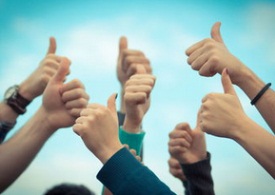 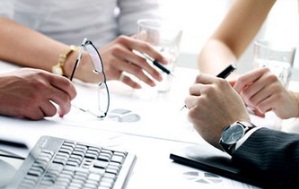 [Speaker Notes: 批评，是对别人的缺点和错误提出意见;自我批评，是对自身的缺点和错误进行查找和剖析。]
一、什么是批评与自我批评？
一方面，批评是解决缺点和错误的外部条件，自我批评是解决缺点和错误的内部根据，内因起决定作用，外因是必要的条件，外部的批评要通过内部的自我批评而起作用；
[Speaker Notes: 一方面，批评是解决缺点和错误的外部条件，自我批评是解决缺点和错误的内部根据，外因是必要的条件，内因起决定作用，外部的批评要通过内部的自我批评而起作用；]
一、什么是批评与自我批评？
另一方面，内因和外因互动得越好，矛盾转化就越顺利，缺点和错误就越容易得到解决。
批评与自我批评两者缺一不可，我们既要强调开展批评，更要重视开展自我批评。
[Speaker Notes: 另一方面，内因和外因互动得越好，矛盾转化就越顺利，缺点和错误就越容易得到解决。所以，批评与自我批评两者缺一不可，我们既要强调开展批评，更要重视开展自我批评。]
一、什么是批评与自我批评？
中国共产党的特有政治优势
理论联系实际
密切联系群众
批评和自我批评
[Speaker Notes: 上世纪40年代，以毛泽东同志为核心的党中央在延安开展了一次马克思主义教育运动，集中整治对党和革命事业危害最大的主观主义、宗派主义和党八股。通过近三年整风学习，总结了历史经验，澄清了什么是真马克思主义、什么是正确路线等重大是非问题，帮助“患病”的同志抛弃了错误思想和作风，大大增强了全党的团结统一，为抗日战争的最后胜利和新民主主义革命在全国的胜利奠定了重要的思想基础、政治基础，准备了高素质的骨干队伍。“批评和自我批评”就是这次延安整风创造的三大优良作风之一，与“理论联系实际、密切联系群众”一起成为我们党的传家宝和特有的政治优势。]
一、什么是批评与自我批评？
正视自己，总结自己，请别人剖析自己，警醒自己，经常开展批评与自我批评，才能在工作、生活中少走弯路，做到事半功倍。
[Speaker Notes: 金无足赤，人无完人。一个人无论知识多么渊博，工作经验多么丰富，取得的成绩多么巨大，工作中总会有不尽如人意之处，正视自己，总结自己，请别人剖析自己，警醒自己，经常开展批评与自我批评，才能在工作、生活中少走弯路，做到事半功倍。]
一、什么是批评与自我批评？
毛泽东同志曾形象地说：“房子是应该经常打扫的，不打扫就会积满了灰尘;脸是应该经常洗的，不洗也就会灰尘满面。我们同志的思想，我们党的工作，也会沾染灰尘的，也应该打扫和洗涤。
[Speaker Notes: 毛泽东同志曾形象地说：“房子是应该经常打扫的，不打扫就会积满了灰尘;脸是应该经常洗的，不洗也就会灰尘满面。我们同志的思想，我们党的工作，也会沾染灰尘的，也应该打扫和洗涤。 ‘流水不腐，户枢不蠹’，是说他们在不停的运动中抵抗了维生物的侵蚀。对于我们，经常地检讨工作，在检讨中推广民主作风，不惧怕批评和自我批评，实行‘知无不言，言无不尽’，‘言者无罪，闻者足戒’，‘有则改之，无则加勉’这些中国人民的有益格言，正是抵抗各种政治灰尘和政治维生物侵蚀我们同志的思想和我们党的肌体的唯一有效的方法。”]
一、什么是批评与自我批评？
华为公司创始人任正非说：
“世界上只有那些善于自我批判的公司才能存活下来，华为成功的关键是自我批判”。
[Speaker Notes: 一个单位，无论发展的多么好，总会遇到这样那样的困难与危机，都需有自我批评的勇气去解决。华为公司创始人任正非说：“世界上只有那些善于自我批判的公司才能存活下来”“华为成功的关键是自我批判。”事实上，华为推行的“自我批判式管理”，正是中国共产党长期坚持的“批评与自我批评”的修正版，二者异曲同工。批判也好，批评也罢，皆源于对危险、危机的警觉。古今中外，一个个原本强大的组织，事到临头竟像纸糊一样不堪一击，究其根本都是因为忘乎所以，得意忘形，少了戒惧与谨慎，少了自我批判与反省。]
一、什么是批评与自我批评？
习近平同志多次强调:
一定要借鉴延安整风时期的经验，遵照“照镜子、正衣冠、洗洗澡、治治病”的十二字总要求， “在批评与自我批评上好好下一番功夫”。
[Speaker Notes: 在我国90多年的革命和建设中，出现过失误，经历了种种严峻考验，都能绕过急流险滩，克服艰难险阻，取得一个又一个的伟大胜利，不断前进，并且愈来愈成熟、坚强而富有朝气，重要的经验之一就是我们党能够坚持开展批评与自我批评。
    十八大以来，习近平同志多次强调，一定要借鉴延安整风时期的经验，遵照“照镜子、正衣冠、洗洗澡、治治病”的十二字总要求， “在批评与自我批评上好好下一番功夫”。]
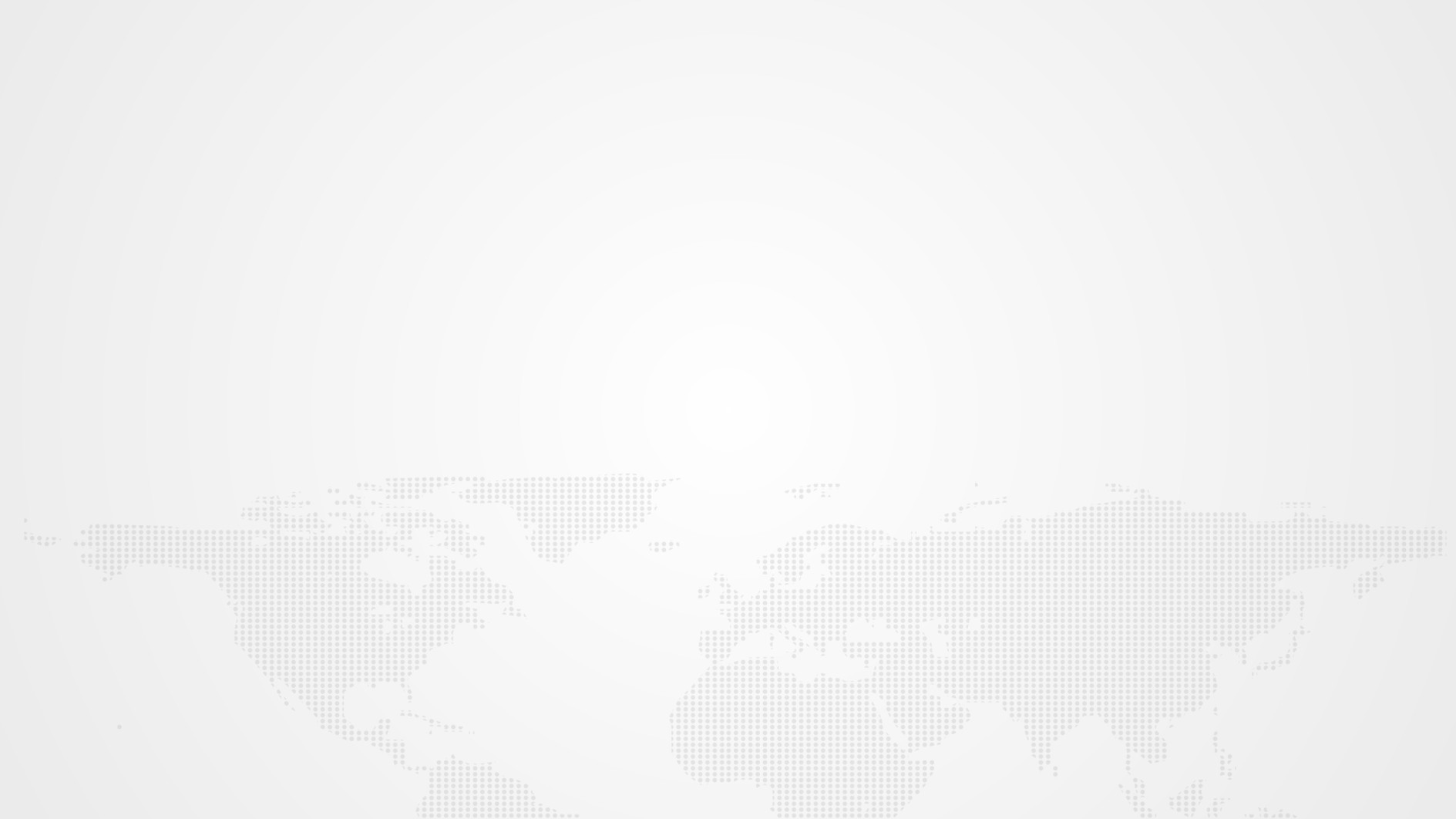 02
为什么要开展批评与自我批评？
第二部份
二、为什么要开展批评与自我批评？
1.是党的建设特别是全面从严治党不断深入的需要。
1）是党的建设的需要。
党的建设实践已经充分表明，什么时候批评和自我批评搞得好，党内就风清气正，党的事业就蓬勃发展，反之就会受损失、走弯路。
[Speaker Notes: 为什么要开展批评与自我批评？
（一）是党的建设特别是全面从严治党不断深入的需要。
首先，是党的建设的需要。党的建设实践已经充分表明，什么时候批评和自我批评搞得好，党内就风清气正，党的事业就蓬勃发展，反之就会受损失、走弯路。正因如此，批评与自我批评作为党的三大优良传统与作风之一，已经成为党抵御各种政治灰尘和腐朽思想侵蚀、纠正自身错误、保证党的纯洁性、解决党内矛盾、维护党的纪律、保证党的战斗力的有效方法，也是增强党员党性、促进党的团结和进步的一个锐利武器。]
二、为什么要开展批评与自我批评？
其次，是全面从严治党不断深入的需要。
党的十八大以来，以习近平同志为总书记的党中央聚精会神抓党的建设，一个鲜明特点就是坚持全面从严治党。
[Speaker Notes: 其次，是全面从严治党不断深入的需要。党的十八大以来，以习近平同志为总书记的党中央聚精会神抓党的建设，一个鲜明特点就是坚持全面从严治党。
全面从严治党作为党的建设的重大战略思想，基础是“全面”，关键是“从严”，重点在从严“治吏”。体现了治标与治本的统筹兼顾、全面推进与突出重点的双管齐下，是对新形势下执政党建设规律的新认识。　　全面从严治党，就“全面”而言：一是内容全覆盖，涵盖党的思想建设、组织建设、作风建设、反腐倡廉建设和制度建设各个领域，体现党的建设系统性和整体性。二是主体全覆盖，要明确管党治党的主体是各级党组织和广大党员干部，尤其是各级党组织的主要负责人。　　     全面从严治党，关键是“从严”。一要从严落实治党责任，必须增强管党治党意识、落实管党治党责任；二要坚持从严管理干部，要以严的标准、严的措施、严的纪律，使干部心有所畏、言有所戒、行有所止；三要严肃党内政治生活，按照党内政治生活准则和党的各项规定办事；四要严明党的纪律。只有严明纪律，才能使全党统一意志、统一行动，步调一致向前进。　　全面从严治党，重点是从严“治吏”。总书记强调，从严治党的重点，在于从严管理干部，要做到管理全面、标准严格、环节衔接、措施配套、责任分明。所谓管理全面，就是从年轻干部到离退休老同志要实现全覆盖，重点是各级领导干部和身处关键岗位、掌握大量公共资源的干部。所谓标准严格，就是要以党章规定的干部条件为依据，不能把干部管理标准降低到不违纪违法就行的低水平上。所谓环节衔接，就是把日常管理和关键时刻管理统一起来，把上级管理、班子管理、自身管理结合起来，把行为管理和思想管理、工作圈管理和社交圈管理贯通起来，做到干部随管理成长、管理伴干部一生。所谓措施配套，就是综合运用教育、制度、监督等手段，最大限度防止干部犯错误。所谓责任分明，就是根据干部管理权限，把对干部管理的主体责任、监督责任分清楚，明确从严管理干部的责任和主体。
习近平总书记指出，坚持全面从严治党，事关党和人民事业成败，事关党的生死存亡。他说：“党要管党，才能管好党；从严治党，才能治好党。如果管党不力、治党不严，人民群众反映强烈的党内突出问题得不到解决，那我们党迟早会失去执政资格，不可避免地要被历史淘汰。”]
二、为什么要开展批评与自我批评？
出台八项规定
坚持“老虎”、“苍蝇”一起打
从严治党
扎实开展群众路线教育实践活动
开展“三严三实”专题教育
狠抓“两学一做”学习教育
是推动从严治党向基层延伸
[Speaker Notes: 出台八项规定，体现的是从严治党；坚持“老虎”、“苍蝇”一起打，毫不留情地惩治腐败，体现的是从严治党；重拳打击“四风”，扎实开展群众路线教育实践活动，体现的是从严治党；开展“三严三实”专题教育，体现的是从严治党；狠抓“两学一做”学习教育，更是推动从严治党向基层延伸。]
二、为什么要开展批评与自我批评？
习总书记多次强调一定
要以“延安整风精神开展批评与自我批评”，要在“在批评与自我批评上好好下一番功夫”。“批评与自我批评”已经成为党要管党、从严治的最有力武器。
[Speaker Notes: 在全面从严治党中，习总书记多次强调一定要以“延安整风精神开展批评与自我批评”，要在“在批评与自我批评上好好下一番功夫”。“批评与自我批评”已经成为党要管党、从严治的最有力武器。]
二、为什么要开展批评与自我批评？
学校党委将会在原来定期开展班子民主生活会的基础上，更加重视和发扬好 “批评与自我批评”优良作风，让“红红脸、出出汗、洗洗澡、治治病、扯扯袖子、咬咬耳朵”成为常态。
[Speaker Notes: 随着全面从严治党的不断深入，学校党委将会在原来定期开展班子民主生活会的基础上，更加重视和发扬好 “批评与自我批评”优良作风，让“红红脸、出出汗、洗洗澡、治治病、扯扯袖子、咬咬耳朵”成为常态。]
二、为什么要开展批评与自我批评？
2.是学校事业发展的需要。
依照当前形势，学校将要面临的挑战与压力也会越来越大，我们唯有不断抢抓机遇、积极进取、奋发有为、迎难而上，不断提高人才培养质量，才能在未来的竞争中立于不败之地。
[Speaker Notes: （二）.是学校事业发展的需要。
近年，在校务管理委员会的具体指导下，在校领导的亲自带领下，在全校师生员工的积极参与下，特别是在在座的各级干部和骨干队伍的共同努力下，学校教学、管理、科研等方面都取得了骄人的成绩，创品牌、出特色方面已经走在同类学校的前列，招生就业情况也令人欣喜。但从今年招生不少省份专科层次生源明显出现不足这一现象来看，专科层次，尤其是民办专科层次重新洗牌、优胜劣汰现象将会很快出现，学校将要面临的挑战与压力也会越来越大。我们唯有不断抢抓机遇、积极进取、奋发有为、迎难而上，不断提高人才培养质量，才能在未来的竞争中立于不败之地。]
二、为什么要开展批评与自我批评？
张总概括为“创强竞优争一流”
也就是在兼顾校“创新强校”与“十三五”发展规划中工作的同时，按照学校一流高职院校建设内容全面推进我们的各项工作。
[Speaker Notes: 学校接下来的发展目标是明确的，那就是创建一流高职院校。张总概括为“创强竞优争一流”。也就是说在兼顾校“创新强校”与“十三五”发展规划中各项工作的同时，按照学校一流高职院校建设内容全面推进我们的建设工作。我们的行政部门、我们的二级学院都准备好了吗？下面是张总在先前干部会上指出的一些问题。]
二、为什么要开展批评与自我批评？
存在问题：
我们个别部门、单位的领导班子还需要加强建设，必要的话还要作调整，班子比较松散，在群众中间的威信不够，整体的凝聚力、战斗力不足，遇到关键时候看不出这个领导班子攻坚克难的作用，回答不了师生的诉求。
01
[Speaker Notes: “我们个别部门、单位的领导班子还需要加强建设，必要的话还要作调整，班子比较松散，在群众中间的威信不够，整体的凝聚力、战斗力不足，遇到关键时候看不出这个领导班子攻坚克难的作用，回答不了师生的诉求。”，]
二、为什么要开展批评与自我批评？
我们个别的管理部门在工作思路、工作安排、工作实施上还存在着相对的封闭性，缺乏主动的协同，缺乏全局、整体意识，在跟大家融合这一块上有问题，有一点固步自封，说重了就是一种壁垒。
02
[Speaker Notes: “我们个别的管理部门在工作思路、工作安排、工作实施上还存在着相对的封闭性，缺乏主动的协同，缺乏全局、整体意识，在跟大家融合这一块上有问题，有一点固步自封，说重了就是一种壁垒。”，]
二、为什么要开展批评与自我批评？
我们一些部门缺乏“规矩意识，”把制度、纪律、程序当摆设，打擦边球，对心意就执行，不合意就不执行；
03
[Speaker Notes: “我们不停挑战、不停拼搏，才有今天的成绩，有的学院不停进取，但有的学院没想法、没办法”。 “我们一些部门缺乏‘规矩意识’，把制度、纪律、程序当摆设，打擦边球，对心意就执行，不合意就不执行；]
二、为什么要开展批评与自我批评？
我们还存在着不少问题，这些问题正在阻挠着学校快速前进的步伐。
[Speaker Notes: 要树立‘学校意志、行政力量’权威，学校提出的要求、职能部门发出的通知，做了就做了，不做也没事。要求做的一定要做，要令行禁止。” 
 
显然，我们还存在着不少问题，这些问题正在阻挠着学校快速前进的步伐。我们必须发扬延安整风精神，利用“批评与自我批评”这一武器，让它们尽快得到解决。也只有这样，才能整体激发并提高团队作战能力，使学校的事业得到更好、更顺利地发展。]
二、为什么要开展批评与自我批评？
3.是个人不断提高的需要。
通过批评与自我批评，不仅能“照”到自己的“后院”和“死角”，还能找到解决问题的思路、攻坚克难的办法，然后再对症下药，把不足与问题予以解决使自己得到提高。
[Speaker Notes: （三）.是个人不断提高的需要。

    通过批评与自我批评，不仅能“照”到自己的“后院”和“死角”，还能找到解决问题的思路、攻坚克难的办法，然后再对症下药，把不足与问题予以解决使自己得到提高。

    我们的各级干部和骨干队伍总体来说不错，是一支团队作战比较强和可依赖的队伍。但是也存在着不少问题。正如张总所讲“还有个别同志目前存在着工作不到位的情况，岗位职责履行得不是很好，只顾着面儿上有个说法、有个交代就算了，不履责、不担责，主要是工作不主动，比较消极，精力有异出情况。”，“有个别同志工作不踏实、不务实，夸夸其谈，并且有逐步见强的苗头。” 。刘校也讲到“我们的一些干部在述职竞聘时讲的好，但并不真正接地气，把其过去所讲的内容拿出来对照一下，看哪些做到了？”，“不习惯批评，特别是不能够开展自我批评，什么时候能够形成关起门来讲问题，表扬为辅，批评与自我批评为主的文化？”]
二、为什么要开展批评与自我批评？
还有个别同志目前存在着工作不到位的情况，岗位职责履行得不是很好，只顾着面儿上有个说法、有个交代就算了，不履责、不担责，主要是工作不主动，比较消极，精力有异出情况。
[Speaker Notes: 我们的各级干部和骨干队伍总体来说不错，是一支团队作战比较强和可依赖的队伍。但是也还存在着不少问题。张总讲 “还有个别同志目前存在着工作不到位的情况，岗位职责履行得不是很好，只顾着面儿上有个说法、有个交代就算了，不履责、不担责，主要是工作不主动，比较消极，精力有异出情况。” “有个别同志工作不踏实、不务实，夸夸其谈，并且有逐步见强的苗头。” “我们的一些干部不习惯批评，特别是不能够开展自我批评，什么时候能够形成关起门来讲问题，表扬为辅，批评与自我批评为主的文化？”当然还存在着其它问题，我这里就不一一列举。]
二、为什么要开展批评与自我批评？
首先，这也是我们的主要领导发扬“批评与自我批评”这一优良作风，为我们的干部“把脉诊病”，促其“积极治疗以尽快痊愈”的具体体现。这些问题就是“镜子”，我们要对照一下自己是不是有这方面的毛病，若有就要尽快治疗，及早改正。
[Speaker Notes: 首先，这也是我们的主要领导发扬“批评与自我批评”这一优良作风，为我们的干部“把脉诊病”，促其“积极治疗以尽快痊愈”的具体体现。这些问题就是“镜子”，我们要对照一下自己是不是有这方面的毛病，若有就要尽快治疗，及早改正。]
二、为什么要开展批评与自我批评？
“人非圣贤，孰能无过”，一个人有缺点和毛病并不可怕，可怕的是讳疾忌医，以致“小疾”拖成“大病”，甚至病入膏肓，不可救药。
良药苦口利于病，忠言逆耳利于行。
[Speaker Notes: 其次， “人非圣贤，孰能无过”，“一个人有缺点和毛病并不可怕，可怕的是没有发现或者讳疾忌医。发现了 “病症”，就可以及时治疗，尽快恢复健康；讳疾忌医就会“小疾”拖成“大病”，甚至病入膏肓，不可救药。而发现缺点和毛病并促其尽快改掉的最好法宝就是“批评与自我批评”。“吾日三省吾身” ，“良药苦口利于病，忠言逆耳利于行。”讲的就是人在不断进步、不断成长的道路上就要不断地开展批评与自我批评。]
二、为什么要开展批评与自我批评？
只有提高认识、放下思想包袱、消除思想顾虑、敞开胸怀、抛下面子，对照岗位职责和工作要求，对照自己的工作态度和工作表现，敢于开展自我批评，严于解剖自己，勇于面对别人的批评，虚心接受别人的意见。
[Speaker Notes: 在座的各级干部与骨干队伍只有提高认识、放下思想包袱、消除思想顾虑、敞开胸怀、抛下面子，对照岗位职责和工作要求，对照自己的工作态度和工作表现，敢于开展自我批评，严于解剖自己，勇于面对别人的批评，虚心接受别人的意见，才能不断地提高与完善自己，才能激发出工作的热情与干事创业的内生动力。]
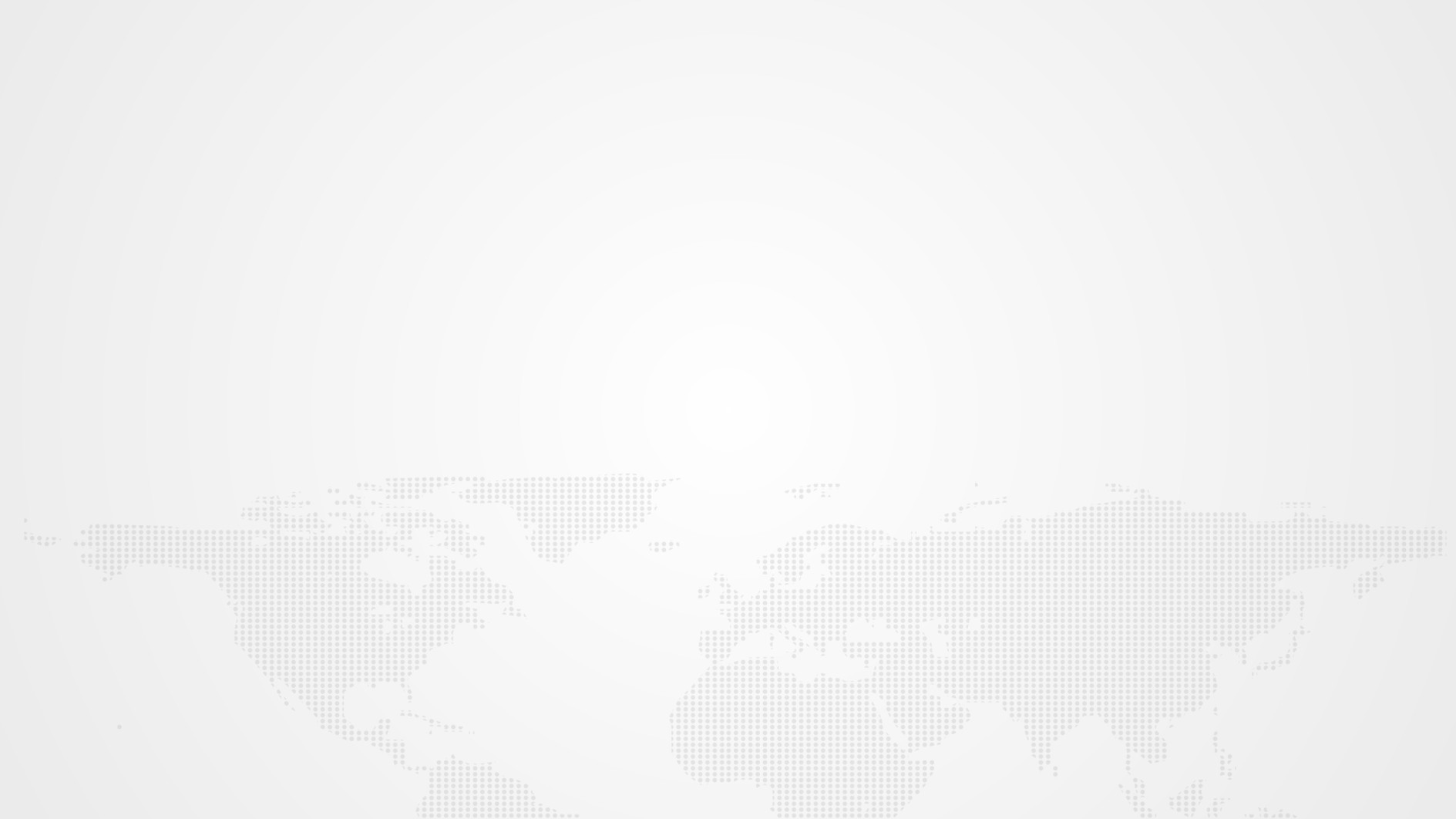 03
接下来要开展哪些批评与自我批评方面的工作？
第三部份
三、接下来要开展哪些批评与自我批评方面的工作？
随着从严治党工作的不断延伸及学校创建一流高职院校工作的展开，党建工作特别是党内民主生活要不断加强，学校、学院及各行政部门的班子面对未来挑战的能力需要不断提高。
[Speaker Notes: 随着从严治党工作的不断延伸及学校创建一流高职院校工作的展开，党建工作特别是党内民主生活要不断加强，学校、学院及各行政部门的班子面对未来挑战的能力需要不断提高，在座的各级干部与骨干队伍在专业和综合方面的能力也要能有所提升。为此，学校将从以下几个方面，运用批评与自我批评法宝助推以上目标的实现。]
三、接下来要开展哪些批评与自我批评方面的工作？
1.召开两级班子专题民主生活会。
2.强化党内民主生活。
3.倡导谈心交心。
[Speaker Notes: 1.召开两级班子专题民主生活会。两级班子的专题民主生活会，要在充分准备的基础上，围绕学校创建一流高职院校及其它中心工作，从思想、工作、学习等多个方面，从组织观念与组织纪律、管理能力与团队意识、凝聚力与战斗力等多个角度，抛开面子，认认真真开展批评与自我批评，真正做到即动真碰硬、揭短亮丑，又互相提醒、真诚帮助。达到红红脸、出出汗、加加油、鼓鼓劲的效果。
    2.强化党内民主生活。党委要建立制度化与完善的党内情况反映制度，营造党内不同意见平等讨论的环境，鼓励和保护其他党员讲真话、讲实话、讲心里话。真正发扬好党的优良传统与作风，把党员开展批评与自我批评的权利落到实处。
    3. 倡导谈心交心的工作方法。发现部下或同事出现思想、工作等方面苗头性、倾向性的问题后，要从关心、爱护与帮助的角度出发，与其谈心交心，通过咬耳扯袖、及时提醒，防止小错误酿成大问题。特别是主管领导能及时谈话提醒也会让被约谈部下能够澄清事实，放下包袱，轻装上阵，努力工作。]
三、接下来要开展哪些批评与自我批评方面的工作？
4.组织召开教学、行政、学生、后勤四大系统及有资源共享的有关二级学院座谈会。
3.组织民主党派、工会及学生代表座谈会。
[Speaker Notes: 4.组织召开教学、行政、学生、后勤四大系统及有资源共享的有关二级学院座谈会。各个部门、各二级学院一定要从学校发展大局高度，从学校整体出发，勇于开展批评与自我批评，找出本单位在全局意识、协助精神上的问题并加以改进，真正撤除藩篱、打破壁垒，让大家在工作时能够很好的合作，让学校的资源能够得到很好的共享。
    5．组织民主党派、工会及学生代表座谈会。学校及各部门工作存在那些毛病，学校党员干部存在哪些突出问题，师生员工看得最清楚，心里最明白。我们要通过各种座谈会，请师生员工参与、受师生员工监督、让师生员工评判，并引导大家畅所欲言，积极发表意见，踊跃提出批评。]
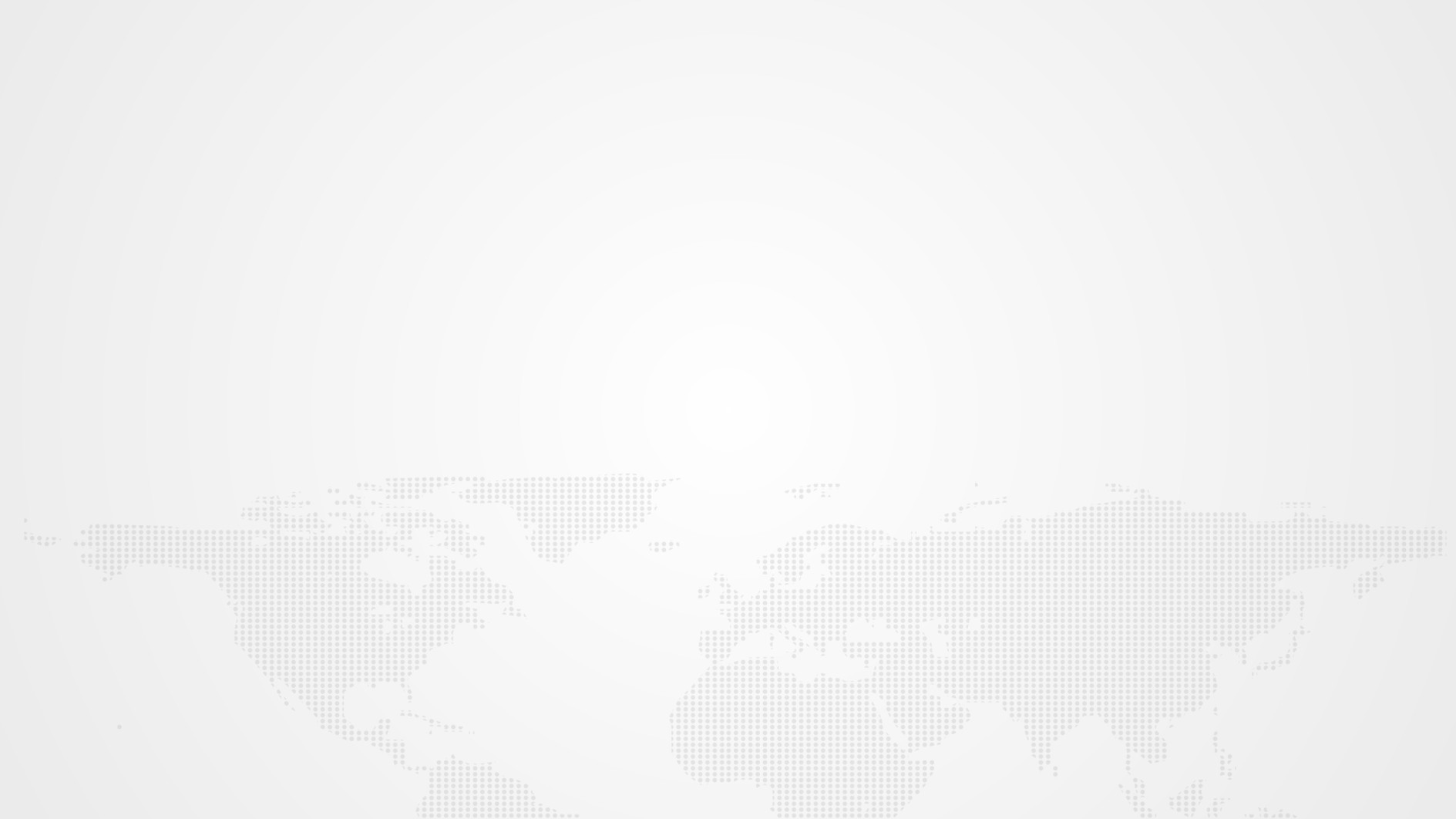 04
如何开展好批评与自我批评？
第四部份
四、如何开展好批评与自我批评？
“心底无私天地宽”，只有无私，才能无畏，才能正视自己身上的毛病，才能勇于指出别人的不足，揭露矛盾，解决问题。
[Speaker Notes: “心底无私天地宽”，只有无私，才能无畏，才能正视自己身上的毛病，才能勇于指出别人的不足，揭露矛盾，解决问题。]
四、如何开展好批评与自我批评？
同时，要从团结的愿望出发，既严肃认真，又心平气和;既坚持原则，又讲究方法;既解决实际问题，又不就事论事;既充分敞开思想，又不泛泛而论，达到自我批评诚恳、相互批评中肯的效果。
[Speaker Notes: 同时，要从团结的愿望出发，既严肃认真，又心平气和;既坚持原则，又讲究方法;既解决实际问题，又不就事论事;既充分敞开思想，又不泛泛而论，达到自我批评诚恳、相互批评中肯的效果。]
四、如何开展好批评与自我批评？
1
找准问题是前提
2
领导干部率先垂范是关键
[Speaker Notes: 1.找准问题是前提。在开展批评和自我批评过程中，一方面，不要觉得自我批评难为情，要敢于自我剖析，敢于揭短亮丑，通过反思与“照镜子”，把表面的和潜伏的问题一齐找出来；另一方面，要不怕“伤人”，批评他人不要因碍于情面搞“一团和气”、“和稀泥”，要实事求是，客观、公正地找准问题，不能随便找一些不是问题的问题敷衍了事。 “生于忧患、死于安乐”，只有大胆进行批评和自我批评，将存在的问题暴露出来，让党员干部意识到问题和不足，进步才有方向和目标，开展工作才能更接地气，更顺民意，更得人心。
　2.领导干部率先垂范是关键。各级领导干部特别是主要领导要带头开展批评和自我批评。领导干部一定要以身作则，勇于自我剖析。领导干部带头发言，敞开心扉，与大家坦诚交流，发现问题就反思，知错就改，才能使其他党员干部放下包袱，消除顾虑，不怕“穿小鞋”，不怕“伤和气”，大胆地提意见。领导干部在对待批评的问题上，也一定要有虚怀若谷、海纳百川的宽阔胸襟。既要对个人问题勇于自我剖析，还要对领导班子的问题勇于承担责任和义务，不仅要对班子成员的问题勇于开展思想斗争，而且要以平等的态度，正确、认真、细致的对待每一位同志的批评。总之，领导干部要率先垂范，要勇于“当靶子”接受大家批评，要善于“搭梯子”引导大家发言，要敢于“丢面子”自我揭短亮丑。]
四、如何开展好批评与自我批评？
把自己摆进去是基本要求
3
4
广泛纳谏是重要途径
[Speaker Notes: 3.把自己摆进去是基本要求。能否坚持把自己摆进去，是衡量有没有批评和自我批评勇气的试金石。自己的问题，自己查找、自己解决最有触动。把自己摆进去，素颜照镜子，敢于正视自己的缺点，勇于向自己开炮，多讲自己的问题，多讲自己的短板，不遮遮掩掩，不文过饰非，才能看清、看全、看到真实的自己，才有资格、有底气批评别人，批评也才容易为别人所接受。　
4.广泛纳谏是重要途径。摆问题、找差距要注意走群众路线，深入师生，接通地气，广泛征求师生员工意见和建议。本着言者无罪、闻者足戒的原则，以虚怀若谷、从善如流的胸怀，正确对待、虚心接受各种意见和批评，把师生员工意见作为镜子、把师生员工期盼作为目标、把师生员工评价作为标准，充分发扬民主，真心听取民意，广泛集中民智，努力凝聚民心。]
四、如何开展好批评与自我批评？
5
谈心交心是有效方法
6
民主生活会是重中之重
[Speaker Notes: 5.谈心交心是有效方法。真交心讲实话，敞开心说亮话，可以防止误会矛盾，避免无原则纷争。谈心谈话，是党内过民主生活的一种重要方法，也是用好批评和自我批评的一个有效步骤。 “拉拉袖子、咬咬耳朵”提个醒，“找茬、揭短”喝一声，都是出于关心爱护与帮助，只要双方开诚布公，敞开心扉，就能把批评和自我批评真正开展好。谈心交心中要坚持摆事实、讲道理，具体问题具体分析，有一说一、有二说二，实事求是、恰如其分，使批评不仅让人心悦诚服，而且经得起检验。
 
6.民主生活会是重中之重。批评和自我批评能否动真碰硬，关乎民主生活会的质量。要开好民主生活会，就必须在做好充分准备的前提下，高标准、严要求地开展批评与自我批评。 “当面锣”、“对面鼓”，真诚地提出问题，真心地帮助改正，班子会更团结，队伍会更和谐，也更能够实现“团结—批评—团结”的目的。]
四、如何开展好批评与自我批评？
讲求原则方式是上策
7
8
切实整改是最终目的
[Speaker Notes: 7.讲求技巧是上策。准确把握批评与自我批评的原则。大事讲原则，小事讲风格，原则问题不退让，枝节问题不纠缠。要坚持实事求是的原则和“惩前毖后、治病救人”的方针，既要严肃认真，又要心平气和。要本着对组织、对同志高度负责的态度，从团结的愿望出发，做到自我批评要诚恳，相互批评要中肯。我们要允许同志对自己的缺点、错误有一个认识的过程，批评不能庸俗化，更不能泄私愤、搞报复、借机整人。批评时要讲究科学的批评艺术。要从团结的愿望出发，摆事实，讲道理，不主观武断、强加于人;要理解和尊重批评对象，设身处地体谅对方的处境和心情;要坚持一分为二，历史地、全面地评价同志，既不因某些缺点错误全盘否定，也不搞以功抵过或以功盖过。
8.切实整改是最终目的。“知错能改，善莫大焉。”开展批评和自我批评，不能就事论事， 批评的目的是解决问题。不能单单停留于自我认识、自我反省、虚心接受，更要切实整改、自我完善、自我提高。要对工作之弊、行为之垢、堕思陋习来一次大排查、大检修、大扫除。该洗脸的洗脸，且洗脸要洗得洁净；该洗澡的洗澡，且洗澡要洗得彻底；该治病的治病，而治病既要治标疗疾，又要祛病除根。]
四、如何开展好批评与自我批评？
坚决打消“自我批评怕丢面子、批评上级怕穿小鞋、批评同级怕伤和气、批评下级怕得罪人”等顾虑，深刻剖析和检查自己，诚恳开展相互批评，敢于揭短和亮丑，敢于正视矛盾和问题，敢于触及思想和灵魂，真正使批评与自我批评的优良传统得到回归，激发创建一流高职院校内生动力。
[Speaker Notes: 今后，我们一定要按照严肃认真、实事求是、民主团结的要求，坚决打消“自我批评怕丢面子、批评上级怕穿小鞋、批评同级怕伤和气、批评下级怕得罪人”等顾虑，深刻剖析自己，诚恳开展相互批评，敢于揭短和亮丑，敢于正视矛盾和问题，敢于触及思想和灵魂，真正使批评与自我批评的优良传统得到回归，激发出创建一流高职院校的内生动力。]
谢
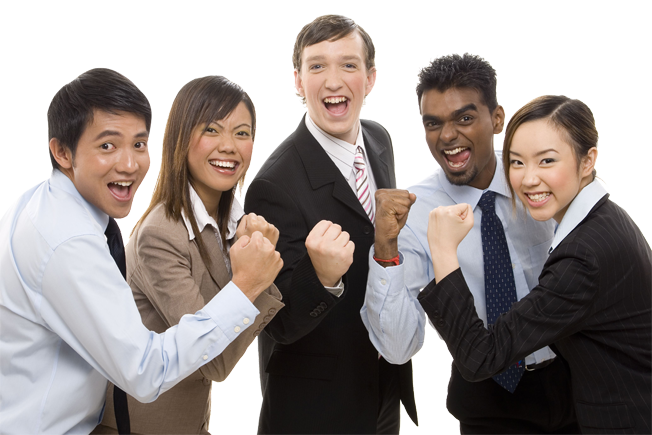 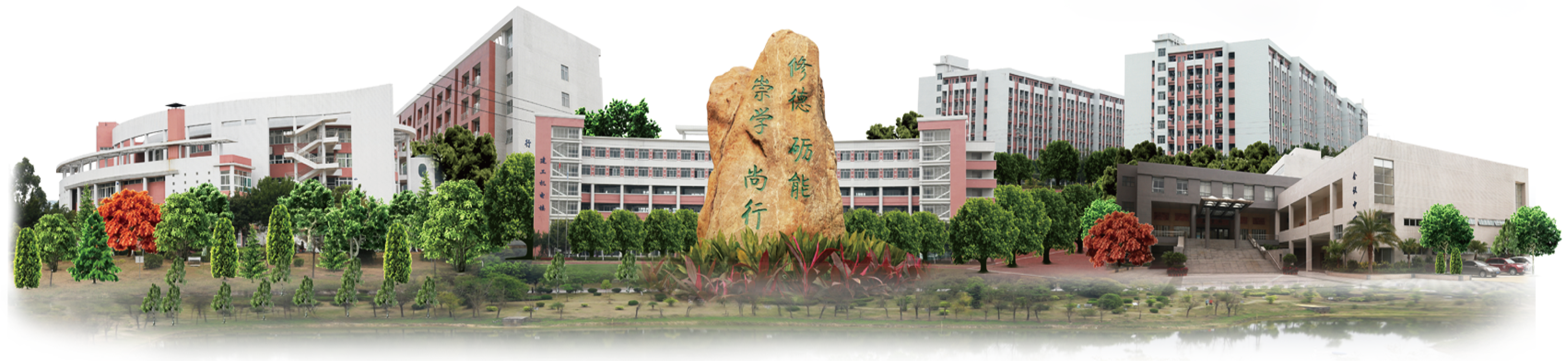 聆
谢
听